MODELO DE REGISTRO DE RISCOS E OPORTUNIDADES ISO
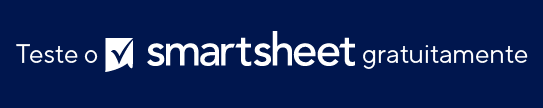 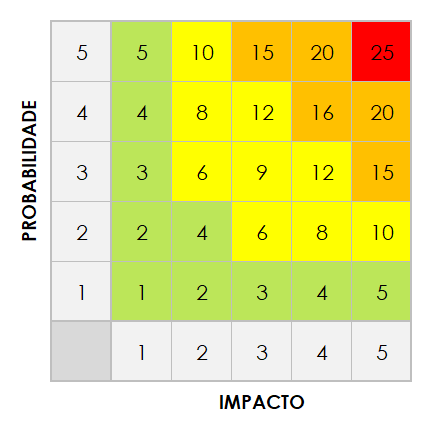 REGISTRO DE RISCOS E OPORTUNIDADES ISO
Duplique este slide para criar listas individuais para cada ID de risco no registro.
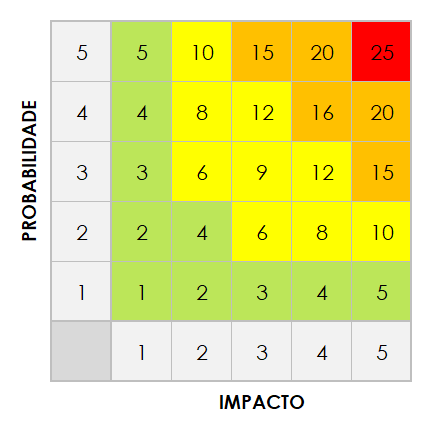